EOSC-hubWP9: Joint Digital Innovation Hub
Sy Holsinger, EGI Foundation
Senior Strategy and Policy Officer - WP9 Manager
EOSC-hub Kick-off, 9-12 Jan 2018, Amsterdam
Work packages
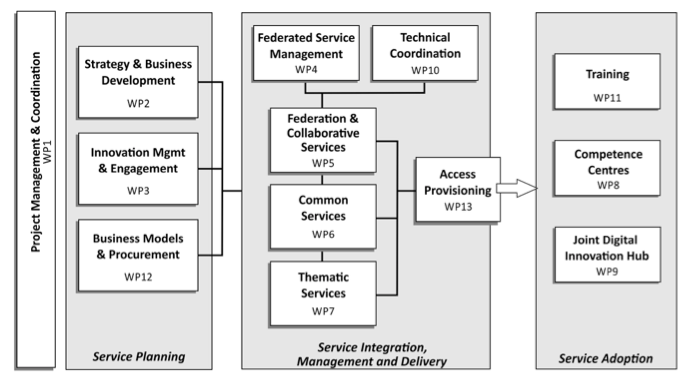 1/9/18
2
WP9 Objectives
Create partnerships with SMEs/industry, innovation clusters, accelerators and investors that stimulate innovation (new products, services).
Provide access to funding/grants, and increase visibility.
Facilitate access to e-Infrastructure resources to support pilots, prototyping, scaling-up, design, performance verification, testing, demonstration, etc.
Offer business oriented coaching to “accelerate” market uptake and exploitation results of pilots and Competence Centers.
Connect with the Pan-European network of DIHs and selected regionals.
Share best practices and competencies to expand the knowledge/human capital between the public and private sector.
Develop long-term business relationships outside of/beyond the project.
9 Jan 2018, Amsterdam
3
EOSC-hub Joint DIH (WP9): Tasks/Activities
1 Dec 2017, Brussels
4
Deliverable and Milestones
9 Jan 2018, Amsterdam
5
Task and Deliverable Timelines
PM1
PM6
PM12
M18
PM24
PM30
PM36
T9.3
Commercialization Support
T9.1
Joint DIH
T9.2
Business Pilots
PM21
PM3
PM6
PM24
PM36
D9.3
Business Pilot Results
D9.1
1st Business Pilot Work plans
D9.2
Joint DIH Strategy
D9.4
Joint DIH Final Results
M9.1
Publication of Business Pilot Success Stories
9 Jan 2018, Amsterdam
6
WP9 Relation to other WPs
WP2: Service Portfolio/Catalogue
Exploitable Services
Innovation Input
New services
Engagement Strategy
WP3: Innov Mgmt./ Comms / Open Calls
DIH
Marketing Support
Open Call Mgmt.
WP8: CCs
Expertise
Mentoring
WP11
Training/Material
Provisioning
WP13
9 Jan 2018, Amsterdam
7
Project KPIs – WP9
O = operational, T = technical, SE = socio-economic
BT = base target, ST = stretch target
9 Jan 2018, Amsterdam
8
WP9 Training and Needs
Initial focus on 6 business pilots
One-to-one consultancy/support
Understand the ”service heat map”
Wider Digital Innovation Hub Promotion
Individual service demos/online material (for them)
Webinars (from us)
WP9 business coaching available to other WPs (e.g. WP7, WP8)
Timelines
Initial 6 pilots run up to M12-M18
D9.2 Joint Digital Innovation Hub Intro and Strategy (M6)
D3.1 EOSC-Hub Comm. & Stakeholder Engagement Plan (M4)
Summary
2 types of trainings foreseen, but not until 2nd half of year
9 Jan 2018, Amsterdam
9
sy.holsinger@egi.eu
Thanks!Questions?
@syholsinger
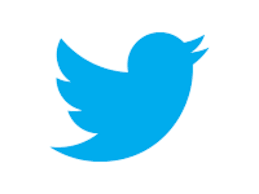 EOSC-hub Kick-off Meeting, 9-12 Jan 2018, Amsterdam